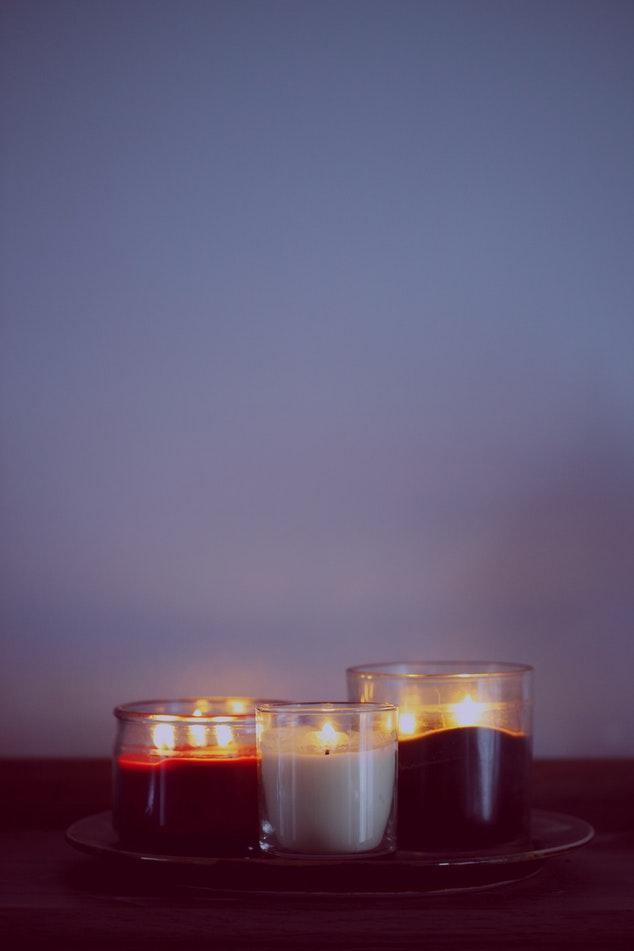 Coping Skills
Rochambeau Counseling Department
Agenda
Définitions
Quand utiliser les habiletés d'adaptation
Pourquoi les habiletés d'adaptation sont importantes
Activité
Definitions
When to use coping skills
Why coping skills matter
Activity
What you’ll need:
Writing Utensil 

What will be provided:
Pre-/Post-Test
Coping Skills Bingo
Ce dont vous aurez besoin
Crayon/stylo

Ce qui sera fourni
Pré-/Post-Test
Coping Skills Bingo
What Is A Coping Skill?
Habileté d'Adaptation: Une action positive que vous choisissez de prendre face à une situation ou un sentiment difficile

Quels sont quelques exemples?
Coping Skill: A positive action that you choose to take when faced with a difficult situation or feeling


What examples come to mind?
When Do We Use Coping Skills?
Whenever difficult situations or feelings come up
Stress
Anxiety
Sadness
Anger
Depression
Frustration
Chaque fois que des situations ou des sentiments difficiles surgissent
Stress
Anxiété
Tristesse
Colère
Dépression
Frustration
Why Do Coping Skills Matter?
EVERYONE experiences difficult emotions
Ignoring the feelings doesn’t work
Coping skills give us the opportunity to experience them in a healthy way and move forward
TOUT LE MONDE vit des émotions difficiles
Ignorer ses sentiments ne fonctionne pas
Les methodes de gestion des emotions nous donnent l'occasion de les vivre sainement et d'aller de l'avant.
Activity: Coping Skills Bingo
Pour chaque méthode appelée, nous discuterons des points suivants
Quelle est la méthode, ou pourquoi c'est une méthode de gestion des emotions,
Quand elle serait utile (circonstances),
Où cela pourrait se faire (à l'école, à la maison, à l'autobus, etc.)
Le premier étudiant à gagner au bingo gagne
For each skill called, we will discuss
What the skill is/why it’s a coping skill,
When it would be useful (circumstance),
Where it could be done (school, home, bus, etc.)

The first student to get bingo wins
Pick A Number/Choisissez Un Numéro
Take Deep BreathsRespirer Profondément
4 — 7 — 8 Breathing
Breathe in for 4 seconds
Hold for 7 seconds
Breathe out for 8 seconds
4 — 7 — 8 Respiration
Inspirez pendant 4 secondes
Maintenir la respiration pendant 7 secondes
Expirer pendant 8 secondes
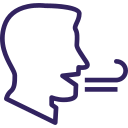 [Speaker Notes: Click the picture]
Watch A Funny YouTube Video/Regarder Une Vidéo Amusante Sur YouTube
Home or Lunch
Not During Class
A la maison ou pendant le déjeuner
Pas pendant les cours
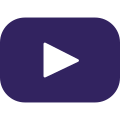 Practice Yoga/Practiquer Le Yoga
Breathing + stretching + meditation, 
Focus on the present moment
Respiration + étirements + meditation
Concentrez-vous sur le moment présent
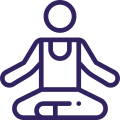 Stand Up and Stretch/Se Lever et S'étirer
Helps wake your body up 
Feel less sluggish.
Aide à réveiller votre corps
Se sentir plus en forme
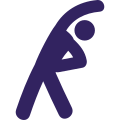 Take A Walk/Se Promener
Outside or down the hall
Clear your mind 
Separates you from whatever triggered the emotion
A l'extérieur ou au bout du couloir
Videz votre esprit
Vous sépare de ce qui a déclenché l'émotion
Main Screen
Write in a Journal/Ecrire Dans Un Journal
Reflect on what bothered you and what you’re feeling
Réfléchissez à ce qui vous a dérangé et à ce que vous ressentez
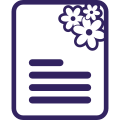 Meditate/Mediter
Apps
Headspace
Calm
YouTube Videos
Phone Timer
Pixelthoughts.co
Apps
Headspace
Calm
Petit Bambou
Vidéos YouTube
Utiliser une alarme apres 5 minutes
Pixelthoughts.co
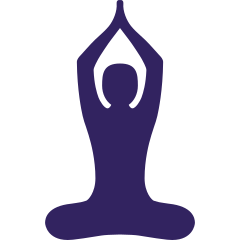 Listen to Music/Ecouter de la Musique
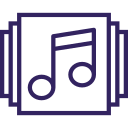 Go Outside/Sortir
Fresh air and sunshine
L'air frais et le soleil
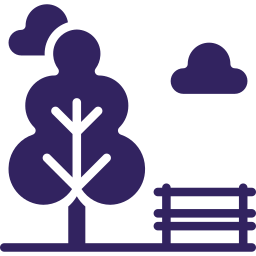 Think of Something Positive About Yourself/Penser A Quelque Chose De Positif A Propos De Toi-Même
Our biggest critics are ourselves
Liking yourself and knowing your strengths doesn’t make you conceited
Nous sommes nos plus grandes critiques
S’aimer et connaître ses forces ne vous rend pas vaniteux.
Main Screen
Talk to a Friend/Parler Avec Un Ami
A trustworthy friend
Someone who has your back, cares about what you have to say, and will listen
Un ami digne de confiance
Quelqu'un qui se soucie de vous et qui vous écoutera
Main Screen
Sleep/Dormir
Physically and mentally healthy
Aim for 9 – 10 hours of sleep every night
En bonne santé physique et mentale
Dormez 9 à 10 heures de sommeil par nuit
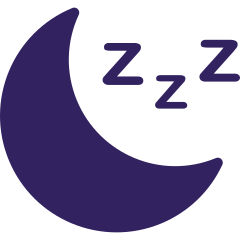 Read/Lire
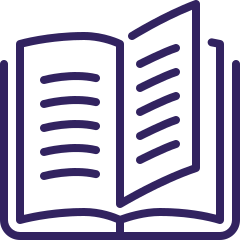 Rip A Piece of Paper/Déchirer Une Feuille De Papier
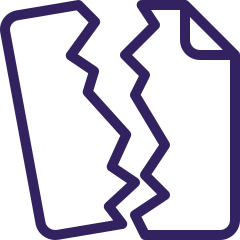 5-4-3-2-1 Exercise/5-4-3-2-1 Exercice
Think of
5 things you can see
4 things you can hear
3 things you can touch
2 things you can smell
1 thing you are feeling


Pensez à
5 choses que vous pouvez voir
4 choses que vous pouvez entendre
3 choses que vous pouvez toucher
2 choses que vous pouvez sentir
1 chose que vous ressentez
Main Screen
Run/Courir
Put your feelings into your run
Relacher vos emotions negatives en epuisant votre energie
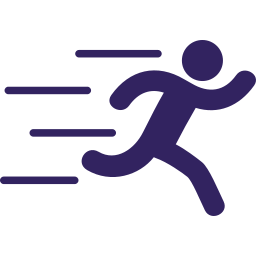 Cry/Pleurer
Express yourself, don’t bottle it up
Bottling things up is not healthy
Exprimez-vous, ne réprimez pas vos émotions
Ce n'est pas sain
Main Screen
[Speaker Notes: Piling things away 🡺 Never know the pile might fall at a very inconvenient moment for a small thing

Soda bottle]
Clean Something/Nettoyez Quelque Chose
Cleaning up the space around you can help your brain feel calm too
Nettoyer l'espace autour de vous peut aussi aider votre cerveau à se sentir calme et serein
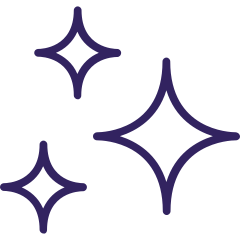 Squeeze a Stress Ball/Presser Une Balle Anti-Stress
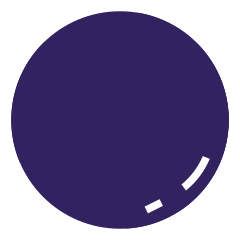 Scream/Crier
Scream into a pillow to muffle the sound
Criez dans un oreiller pour étouffer le son
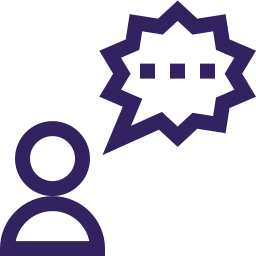 Ask for Help/Demander de l’Aide
Counselors, friends, teachers, family members, etc.
Conseillers, amis, enseignants, membres de la famille, etc.
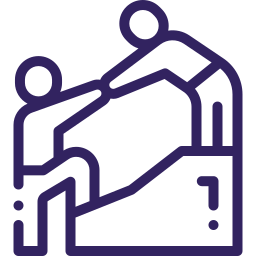 Drink Tea/Boire du Thé
Warmth helps you feel better
Calming
Don’t like tea? Hot chocolate
La chaleur vous aide à vous sentir mieux 
Apaisant 
Vous n'aimez pas le thé ? Chocolat chaud
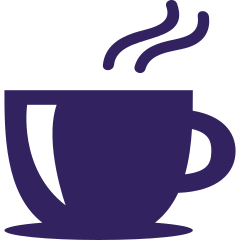 Guided Imagerie/ Image Mentale
Imagine you are at your favorite place, a place where you feel relaxed, at ease
Close your eyes and imagine: what does it look like, what do you feel, what can you smell there?
Imaginez votre endroit prefere, un endroit ou vous vous sentez detendu, apaise
Fermer les yeux et imaginez: A quoi l’endroit ressemble, les textures, les odeurs
Main Screen
Draw or Scribble How You Feel/Dessiner ou Gribouiller Comment Vous Vous Sentez
Take your feelings out on the paper and pencil
Distracting
Exprimez vos sentiments sur un papier 
Laissez aller vos pensees par le dessin
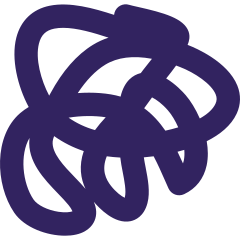 Speak with a Trusted Adult/Parler Avec Un Adulte De Confiance
Counselor, teacher, parent, neighbor, grandparent, mentor, etc.
Un conseiller, un enseignant, un parent, un voisin, un grand-parent, un mentor, etc.
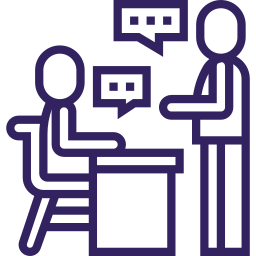 Tense and Relax Your Muscles/Tendez et Détenez Vos Muscles
Find where you’re most tense and squeeze that muscle for 30 seconds
After 30 seconds, release
OR work from your feet up and squeeze each muscle for 30 seconds until you reach your neck and shoulders


Trouvez où vous êtes le plus tendu et pressez ce muscle pendant 30 secondes
Après 30 secondes, relâchez
Commencez à partir des pieds et pressez chaque muscle pendant 30 secondes jusqu'à ce que vous atteigniez votre cou et vos épaules
Main Screen
Name the Feeling/Nommer Le Sentiment Qu’on Ressent
Helps you to problem solve and move forward
Vous aide à résoudre les problèmes et à aller de l'avant
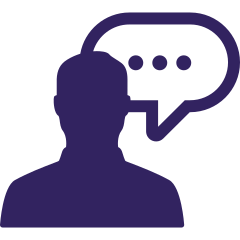